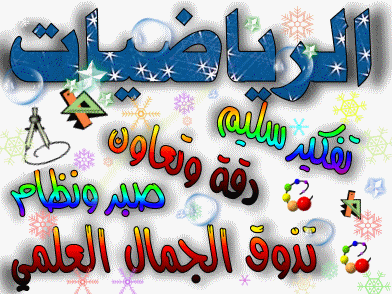 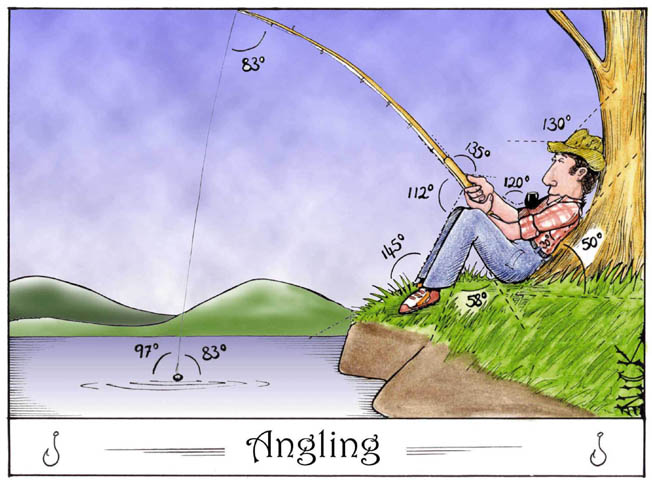 Trigonometry
Right TriangleTrigonometry:
31-Oct-15
Relating to the Real World
Before any spacecraft ever traveled to another planet, astronomers had figured out the distance from each planet to the sun.  They accomplished this feat by using trigonometry the mathematics of triangle measurement.  You will learn how to use trigonometry to measure distances that you could never otherwise measure.
Instant Trig
Trigonometry is math, so many people find it scary
It’s usually taught in high-school course
However, 95% of all the “trig” you’ll ever need to know can be covered in 15 minutes
And that’s what we’re going to do now
20°
44°
30°
120°
68°
68°
20°
44°
30°
68°
+ 130°
+ 68°
180°
180°
Angles add to 180°
The angles of a triangle always add up to 180°
Here’s the angle
we are looking at
Right triangles
We only care about right triangles
A right triangle is one in which one of the angles is 90°
Here’s a right triangle:
Here’s the
right angle
hypotenuse
opposite
adjacent
We call the longest side the hypotenuse
We pick one of the other angles--not the right angle
We name the other two sides relative to that angle
Introduction to Trigonometry
In this section we define the three basic trigonometric ratios, sine, cosine and tangent.
opp is the side opposite angle A
adj is the side adjacent to angle A
hyp is the hypotenuse of the right triangle
hyp
opp
A
adj
Introduction
hyp
opp
A
adj
Definitions
In Sec 2,you have learnt to apply the trigonometric ratios to right angled triangles.
9
The Pythagorean Theorem
If you square the length of the two shorter sides and add them, you get the square of the length of the hypotenuse
adj2 + opp2 = hyp2
32 + 42 = 52, or 9 + 16 = 25
hyp
opp
adj
5-12-13
There are few triangles with integer sides that satisfy the Pythagorean formula
3-4-5 and itsmultiples (6-8-10, etc.)are the best known
5-12-13 and its multiples form another set
25 + 144 = 169
Worksheet
Right triangles
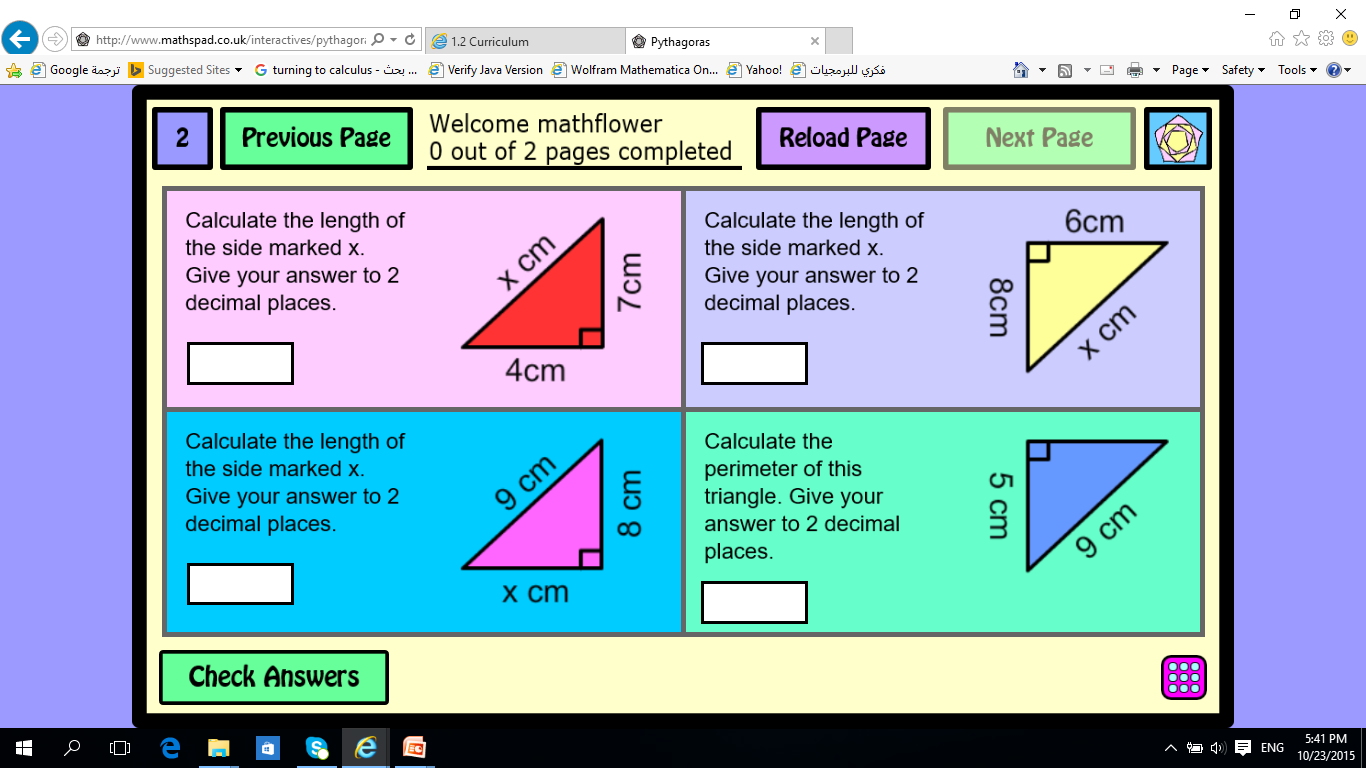 Right triangles
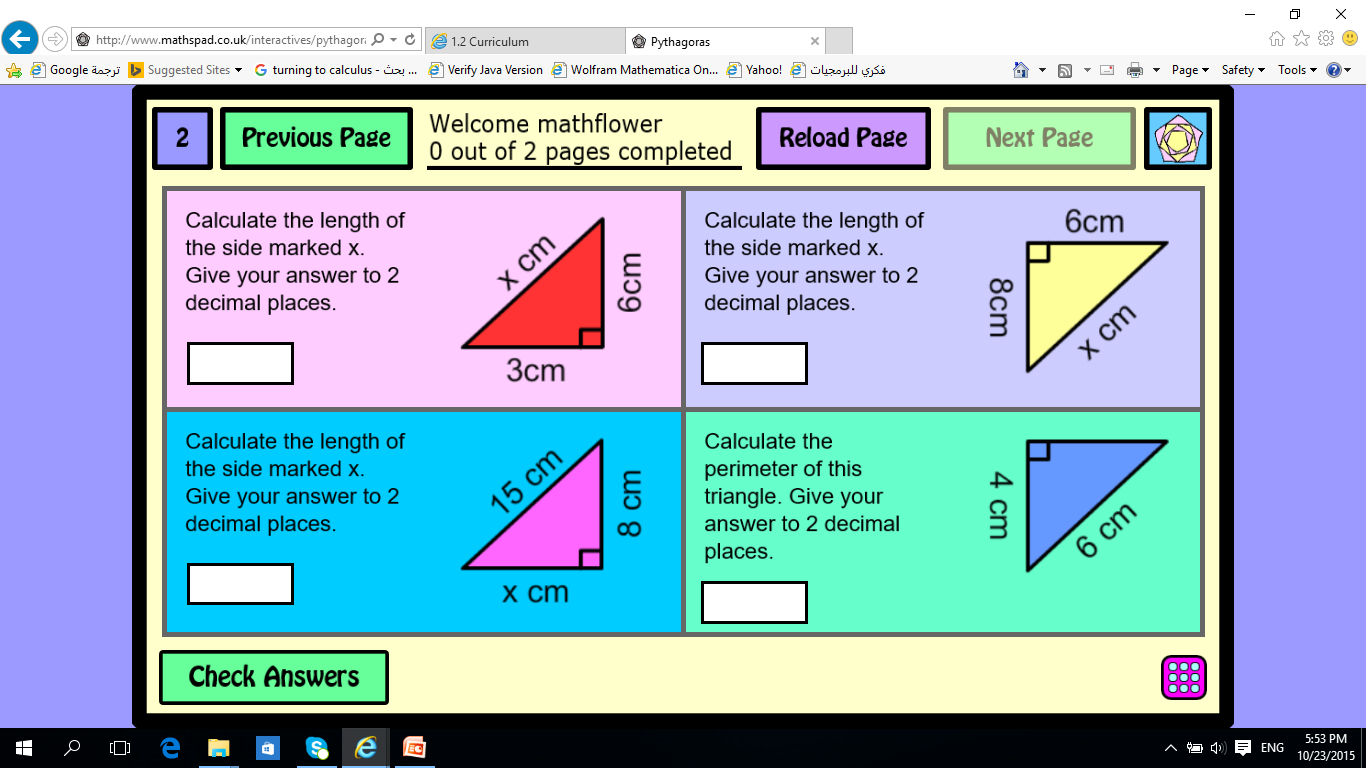 Right triangles
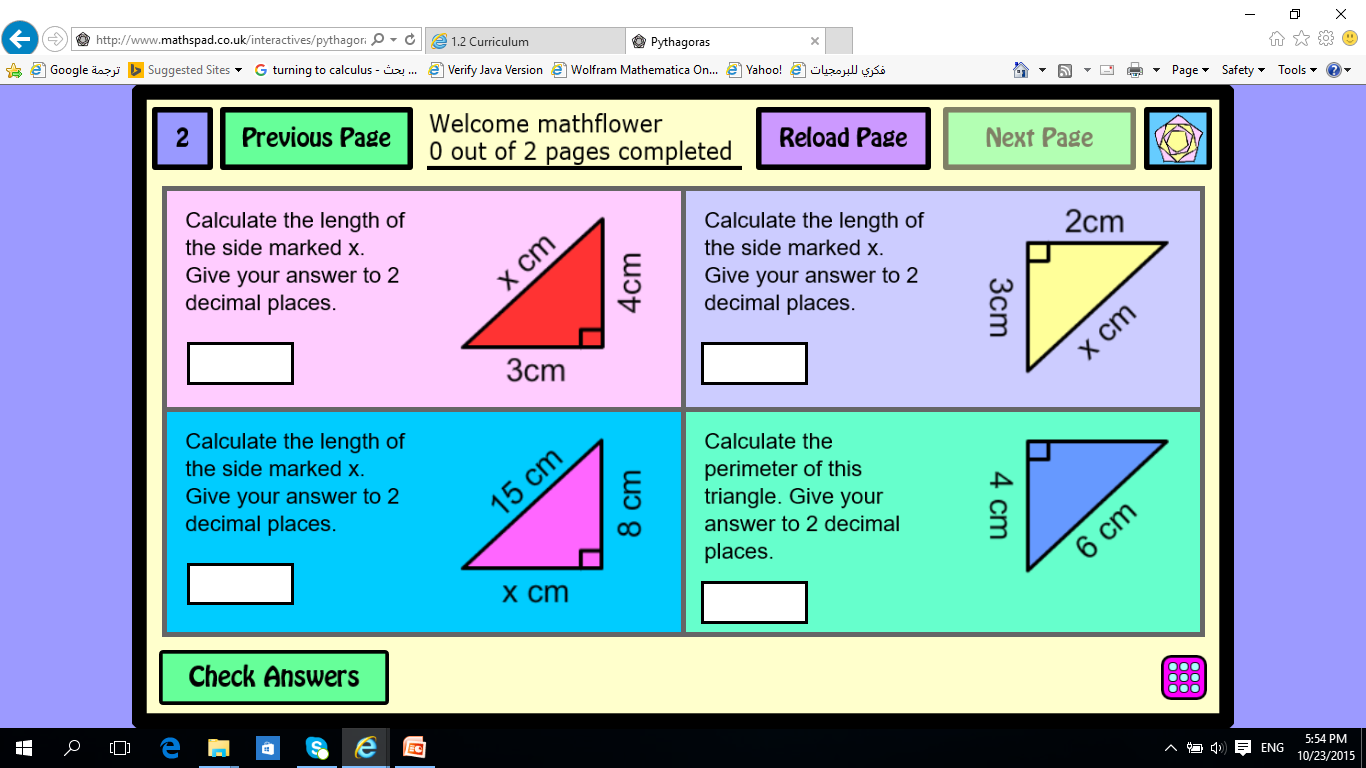 Right triangles
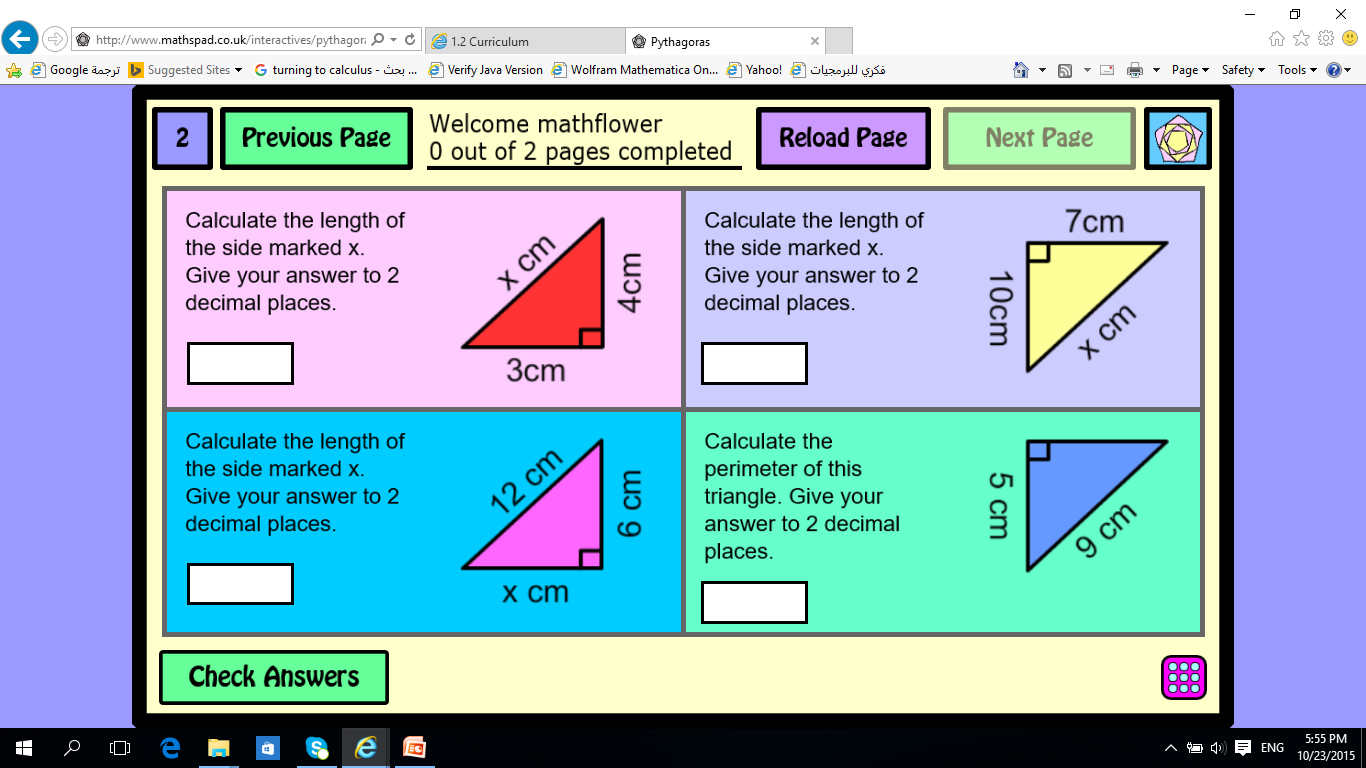 Right triangles
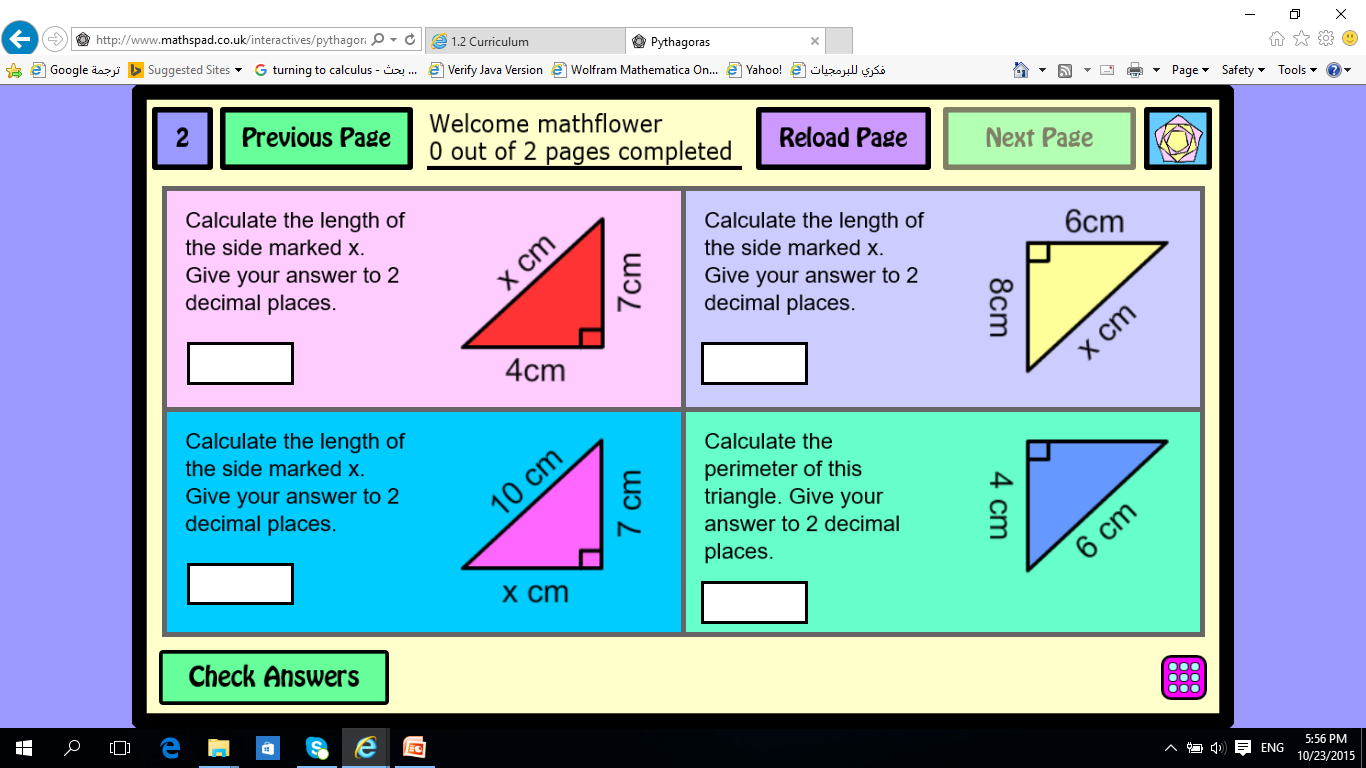 Right triangles
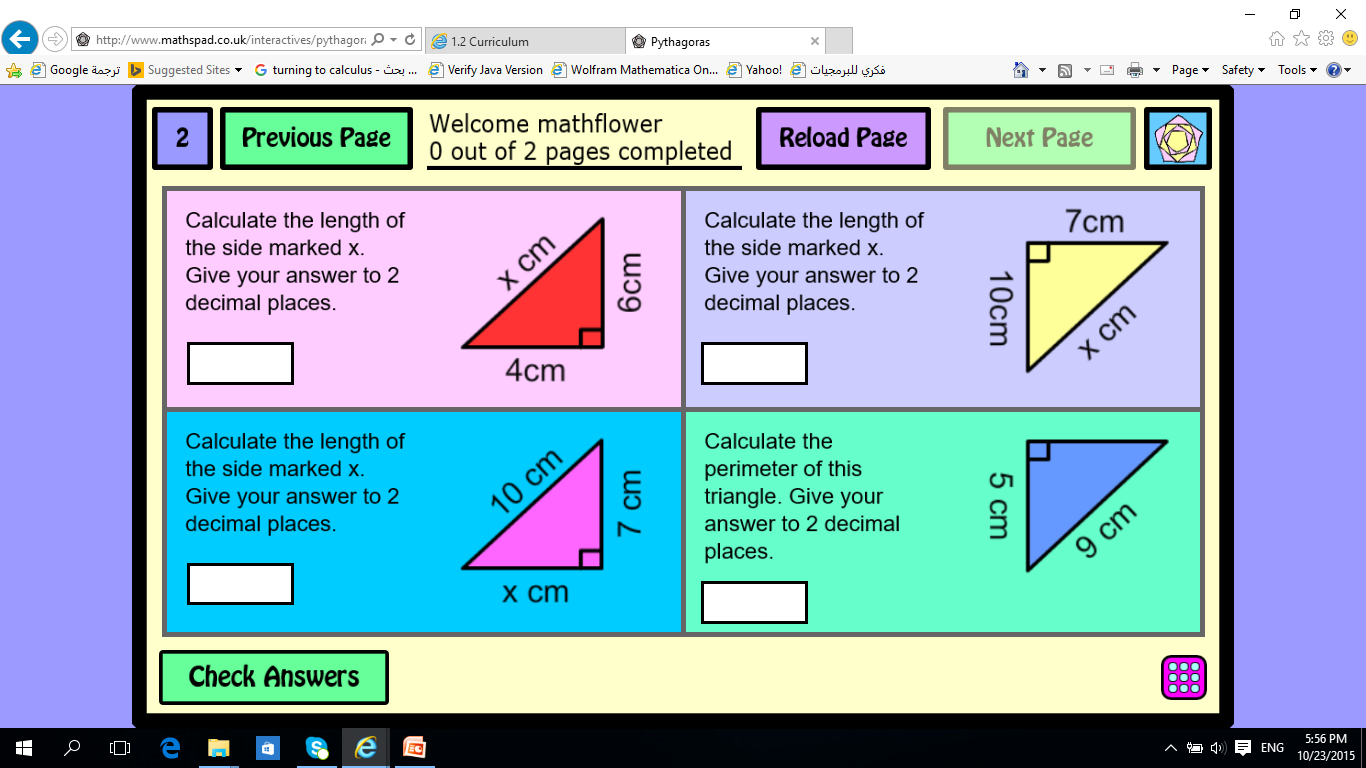 Right triangles
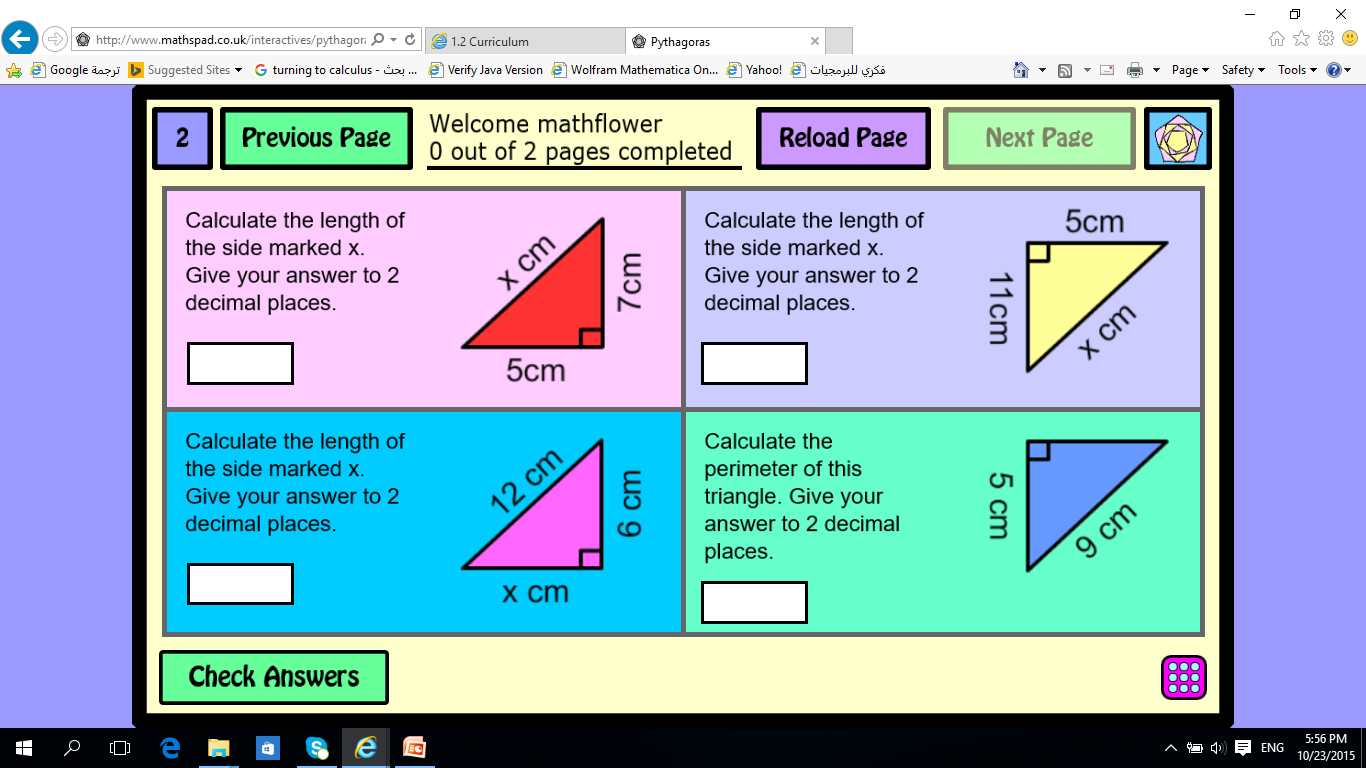 PYTHAGOREAN APPLICATIONS
e.g.    A ladder 5 m long is placed against the wall. The base of the ladder is 2 m from the wall. 

  Draw a diagram to show this information and calculate how high up the wall the ladder reaches.
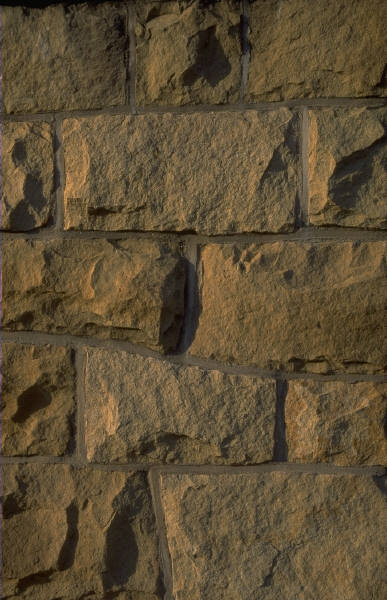 Wall (x)
Ladder (5 m)
x2 + 22 = 52
52 = x2 + 22
x2 = 52 - 22
-22
-22
x2 = 21
x = √21
x = 4.58 m (2 d.p.)
Base (2 m)
Word Splash
Use your prior knowledge or make up a meaning for the following words to create a story.  Use your imagination!
Cosine
جيب التمام الزاوية
Surveying
المسح
Corresponding
المقابلة
scale factor
عامل المقياس
Astronomy
علم الفلك
Hypotenuse
وتر المثلث
Similar
مماثل
Congruent
منسجم
direct measurement
القياس المباشر
trigonometric ratios
النسب المثلثية
angle of depression
زاوية الانخفاض
Tangent
المماس – ظل الزاوية
angle of elevation
زاوية الارتفاع
Sine
جيب الزاوية
TRIGONOMETRY (SIN, COS & TAN)
- Label the triangle as follows, according to the angle being used.
to remember the trig ratios use
SOH CAH TOA
Hypotenuse (H)
Opposite (O)
and the triangles
A
Always make sure your calculator is set to degrees!!
Adjacent (A)
O
A
O
S
H
C
H
T
A
means divide
1.   Calculating Sides
means multiply
e.g.
O
7.65 m
x
H
h
T
A
O
O
29°
50°
h = tan50 x 6.5
6.5 cm
A
O
x = sin29 x 7.65
h = 7.75 cm (2 d.p.)
x = 3.71 m (2 d.p.)
S
H
e.g.
d = 455 ÷ sin32
O
d
H
455 m
d = 858.62 m (2 d.p.)
O
S
H
32°
Inverses
- are used when calculating angles.
- are found above the sin, cos and tan buttons so the ‘shift’ or 2nd function is needed
e.g.   Find angle A if sin A = 0.1073
sin-1 undoes sin
sin-1
A = sin-1(0.1073)
sin-1
A = 6.2° (1 d.p.)
tan-1 undoes tan
e.g.   Find angle B if tan B = ¾
tan-1
B = tan-1(¾)
tan-1
If using the fraction button, you may need to use brackets!
B = 36.9° (1 d.p.)
2.   Calculating Angles
-Same method as when calculating sides, except we use inverse trig ratios.
e.g.
B
4.07 m
23.4 mm
H
sin-1 undoes sin
2.15 m
16.1 mm
H
A
O
A
cosB = 2.15 ÷ 4.07
sinA = 16.1 ÷ 23.4
A
O
B = cos-1(2.15 ÷ 4.07)
A = sin-1(16.1 ÷ 23.4)
C
H
S
H
B = 58.1° (1 d.p.)
A = 43.5° (1 d.p.)
Don’t forget brackets, and fractions can also be used
TRIGONOMETRY APPLICATIONS
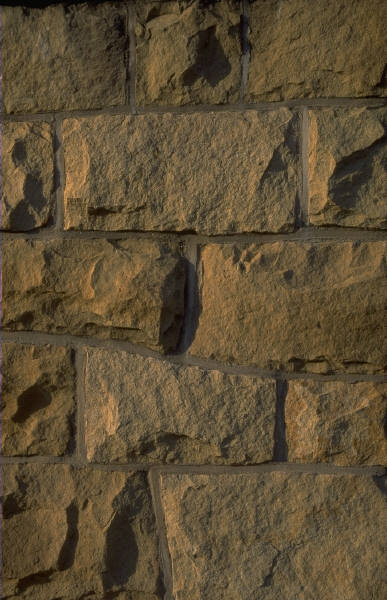 e.g.    A ladder 4.7 m long is  
          leaning against a wall. The 
          angle between the wall and 
          ladder is 27°.  
          
          Draw a diagram and find the  
          height the ladder extends up 
          the wall.
A
Wall (x)
C
H
27°
A
Ladder (4.7 m)
x = cos27 x 4.7
H
x = 4.19 m (2 d.p.)
A
e.g.    A vertical mast is held by a  
         48 m long wire. The wire is 
         attached to a point 32 m up 
         the mast. 
    
         Draw a diagram and find the  
         angle the wire makes with 
         the mast.
C
H
H
A
48 m
cosA = 32 ÷ 48
32 m
A = cos-1(32 ÷ 48)
A
A = 48.2° (1 d.p.)
Example
Write the Tangent Ratios for < U and < T.
Tan U = opposite  = TV = 3                       	       adjacent    UV   4
T
5
Tan T = opposite =  UV = 4                                                                                                                                                                                                                                                   	  adjacent     TV    3
3
V
U
4
Try This
Write the Tangent ratios for < K and < J

How is Tan K  related to the Tan J ?
J
3
K
7
L
Try This:  Find the Tangent    	of < A to the nearest tenth
1.				        2.




Hint:  Find the Ratio First!
A
4
8
A
4
5
Practice:
Find the Tan A and Tan B ratios of each triangle.
B
5
2
5
3
B
A
A
4
4
B
7
6
5
A
B
A
10
Example
Write the Sine Ratios for < U and < T.
Sin U = opposite  = TV = 3                       	    hypotenuse  TU   5
T
5
Sin T = opposite =  UV = 4                                                                                                                                                                                                                                                   	hypotenuse  TU    5
3
V
U
4
Try This
Write the Sine ratios for < K and < J
J
10
6
K
8
L
Practice:
Find the Sin A and Sin B ratios of each triangle.
B
4
2
5
3
B
A
A
5
4
B
7
8
7
A
B
A
10
Example
Write the Cosine Ratios for < U and < T.
Cos U =  adjacent   = UV = 4                       	     hypotenuse    TU    5
T
5
Cos T =  adjacent  =  TV = 3                                                                                                                                                                                                                                                   	  hypotenuse   TU    5
3
V
U
4
Try This
Write the Cosine ratios for < K and < J
J
10
6
K
8
L
Practice:
Find the Cos A and Cos B ratios of each triangle.
B
4
2
5
3
B
A
A
5
4
B
7
6
5
A
B
A
10
TRIGONOMETRY (SIN, COS & TAN)
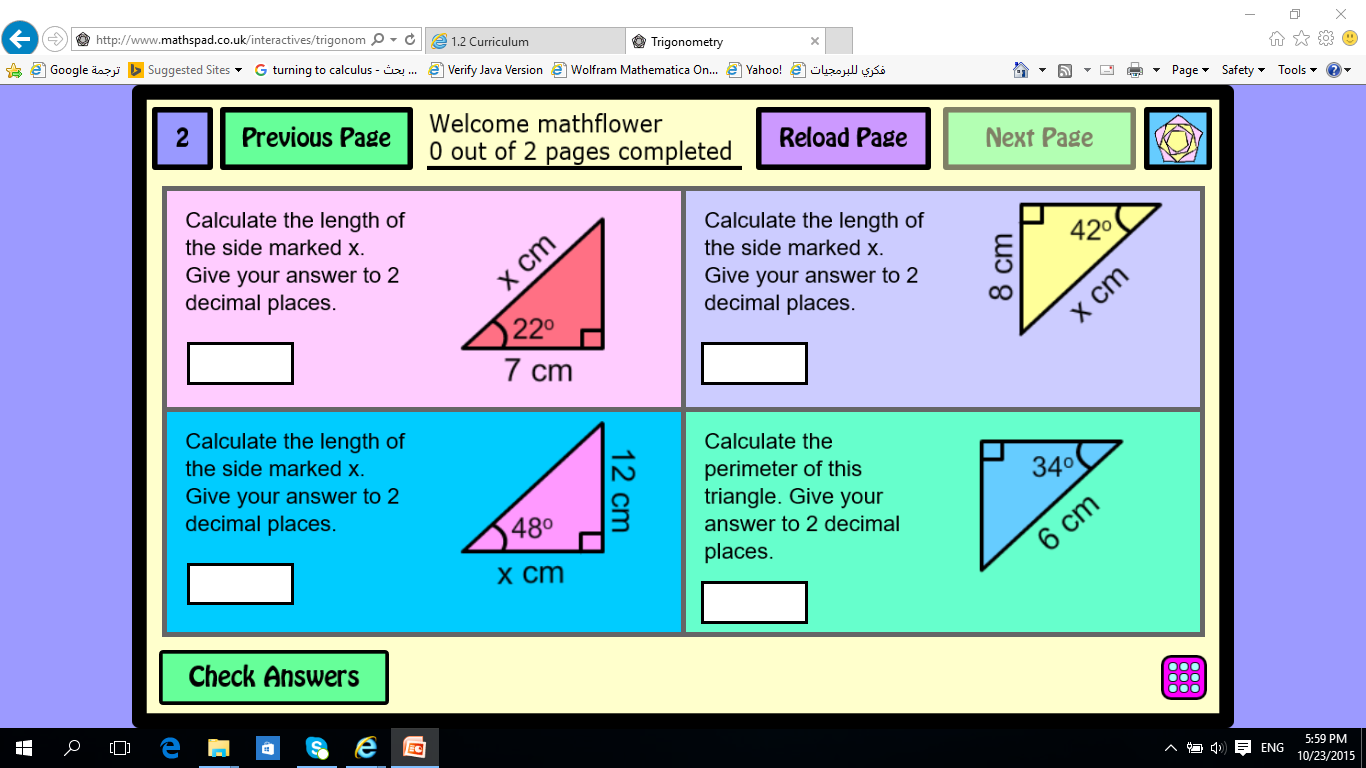 TRIGONOMETRY (SIN, COS & TAN)
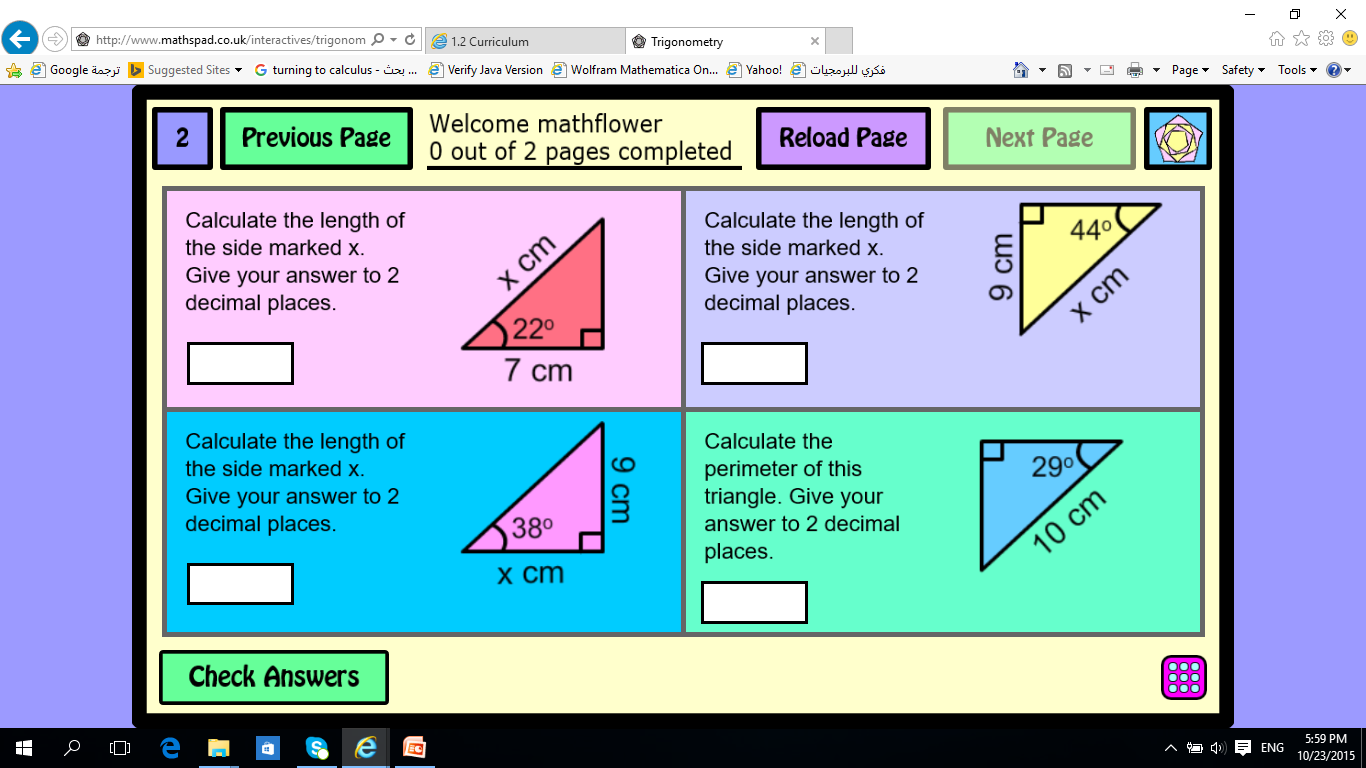 TRIGONOMETRY (SIN, COS & TAN)
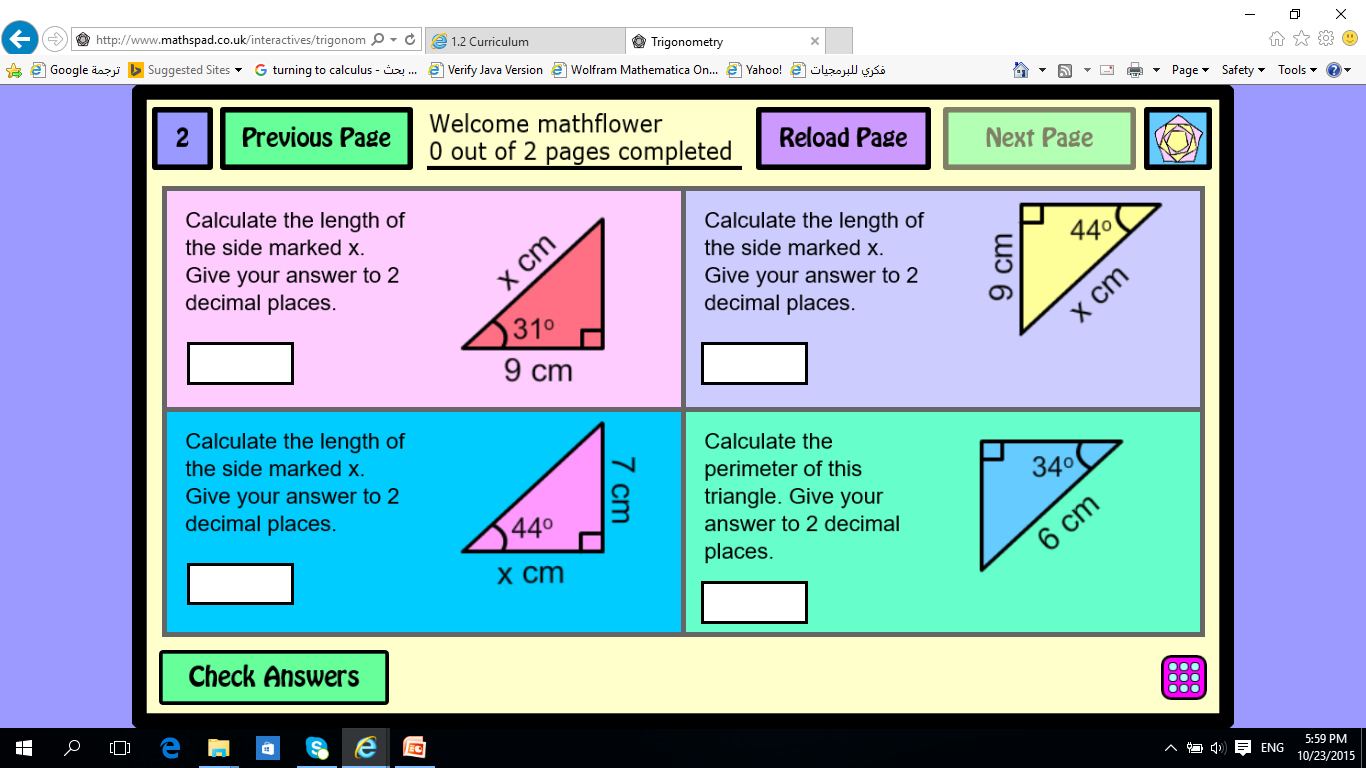 TRIGONOMETRY (SIN, COS & TAN)
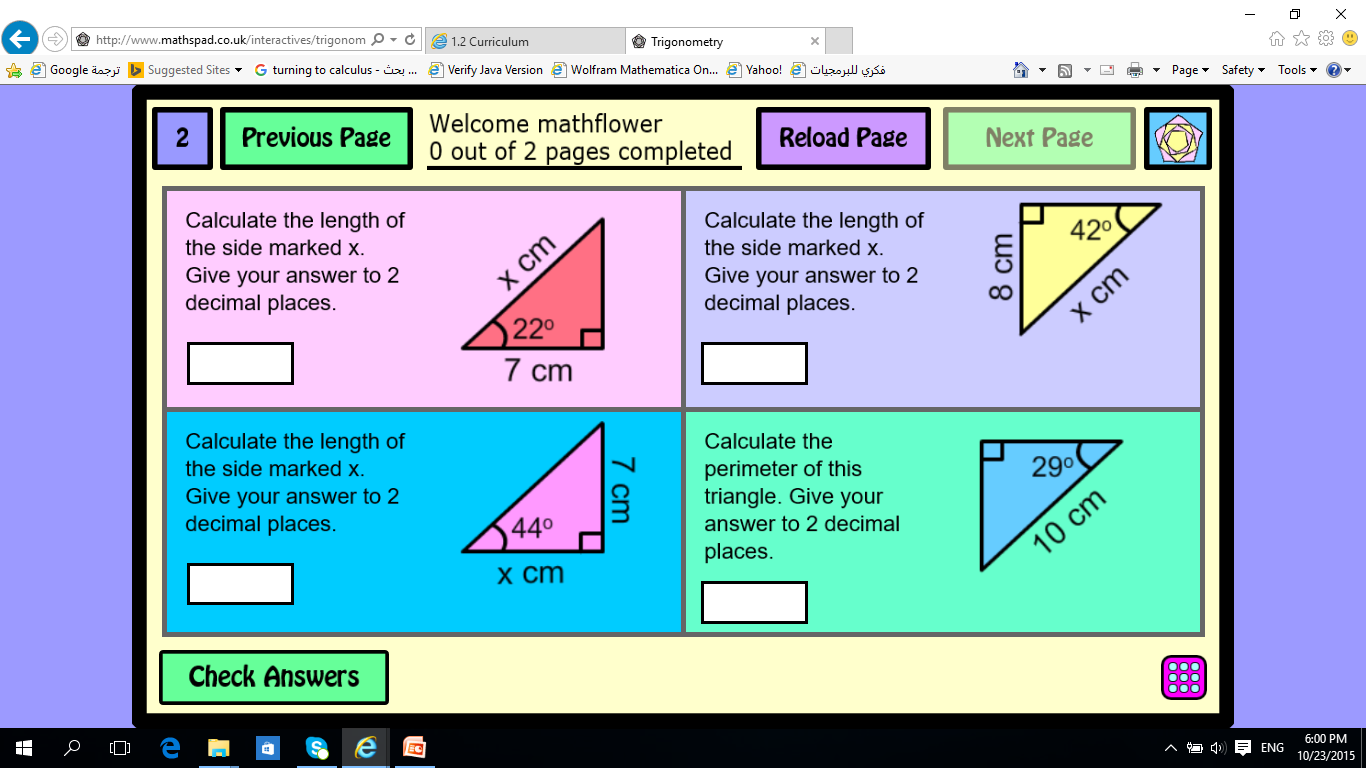 TRIGONOMETRY (SIN, COS & TAN)
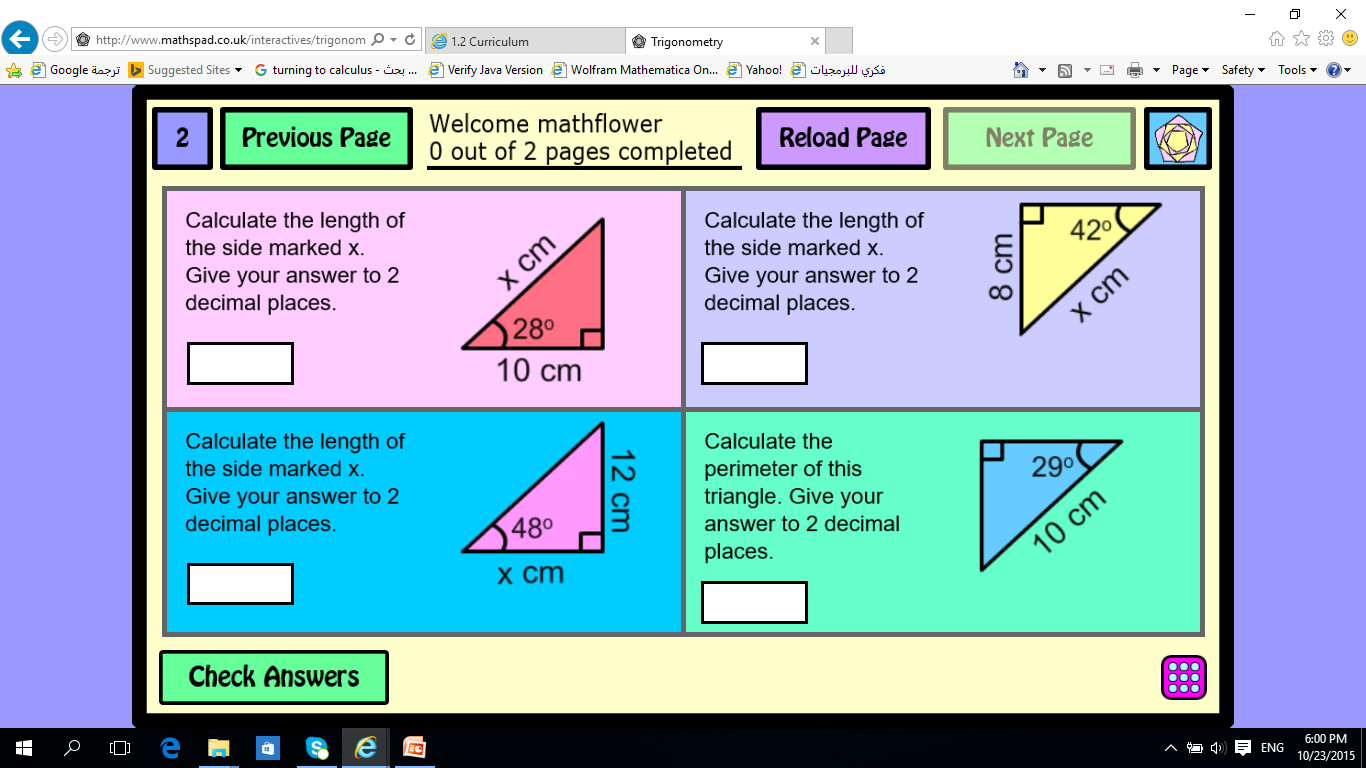 TRIGONOMETRY (SIN, COS & TAN)
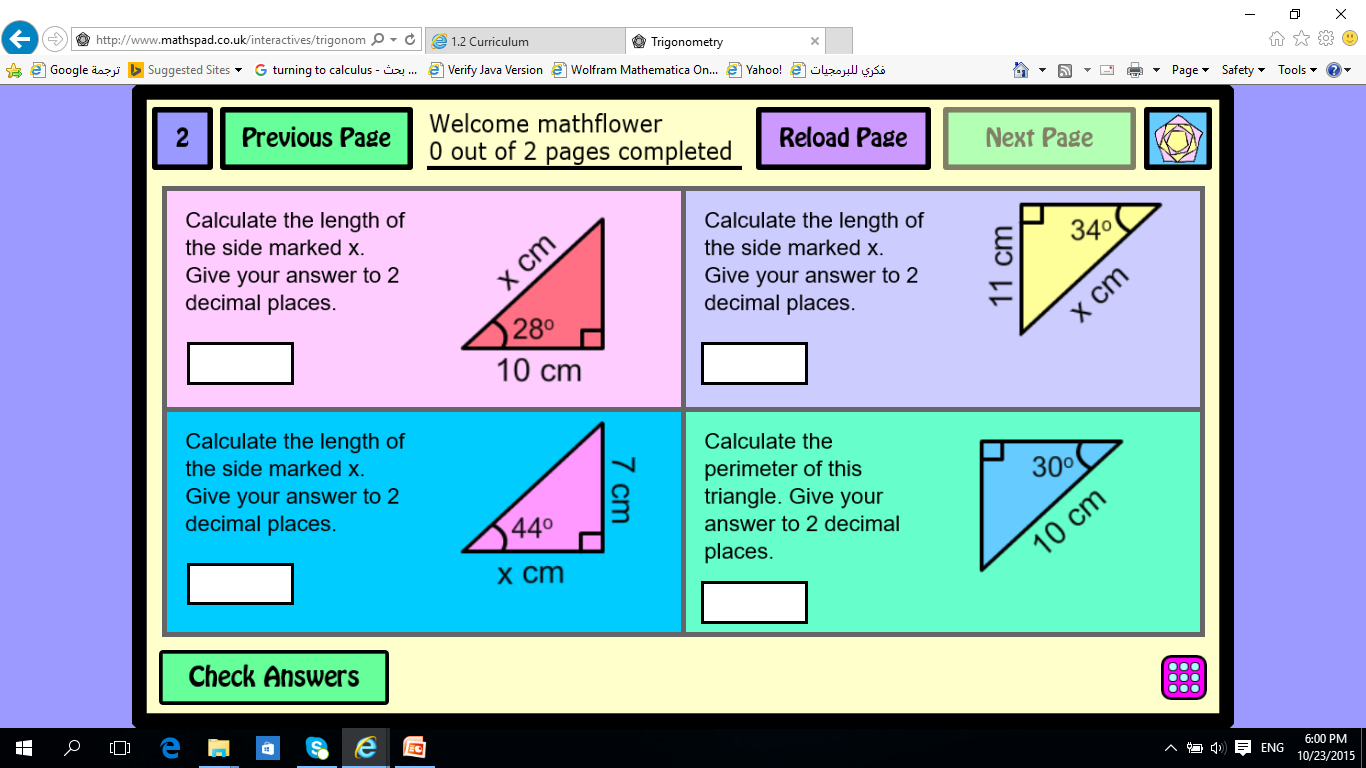 TRIGONOMETRY (SIN, COS & TAN)
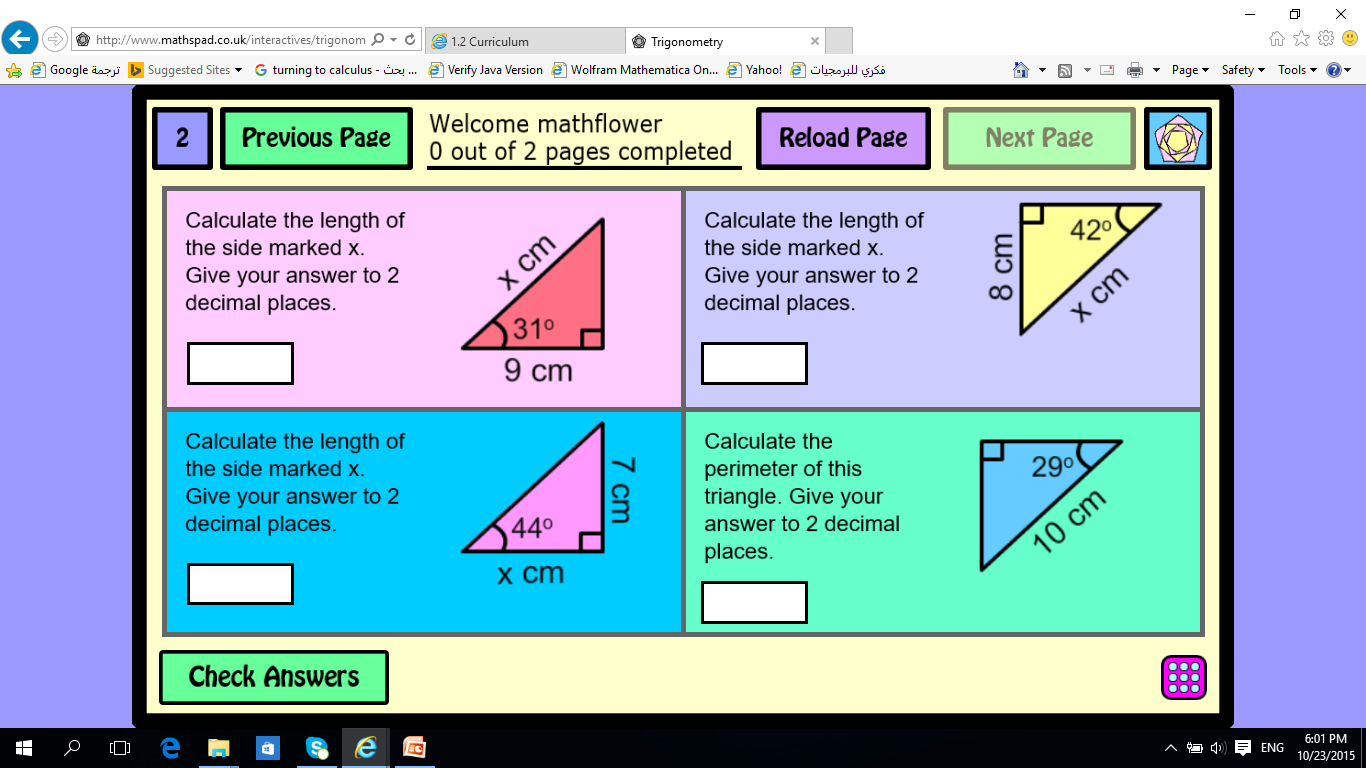 TRIGONOMETRY (SIN, COS & TAN)
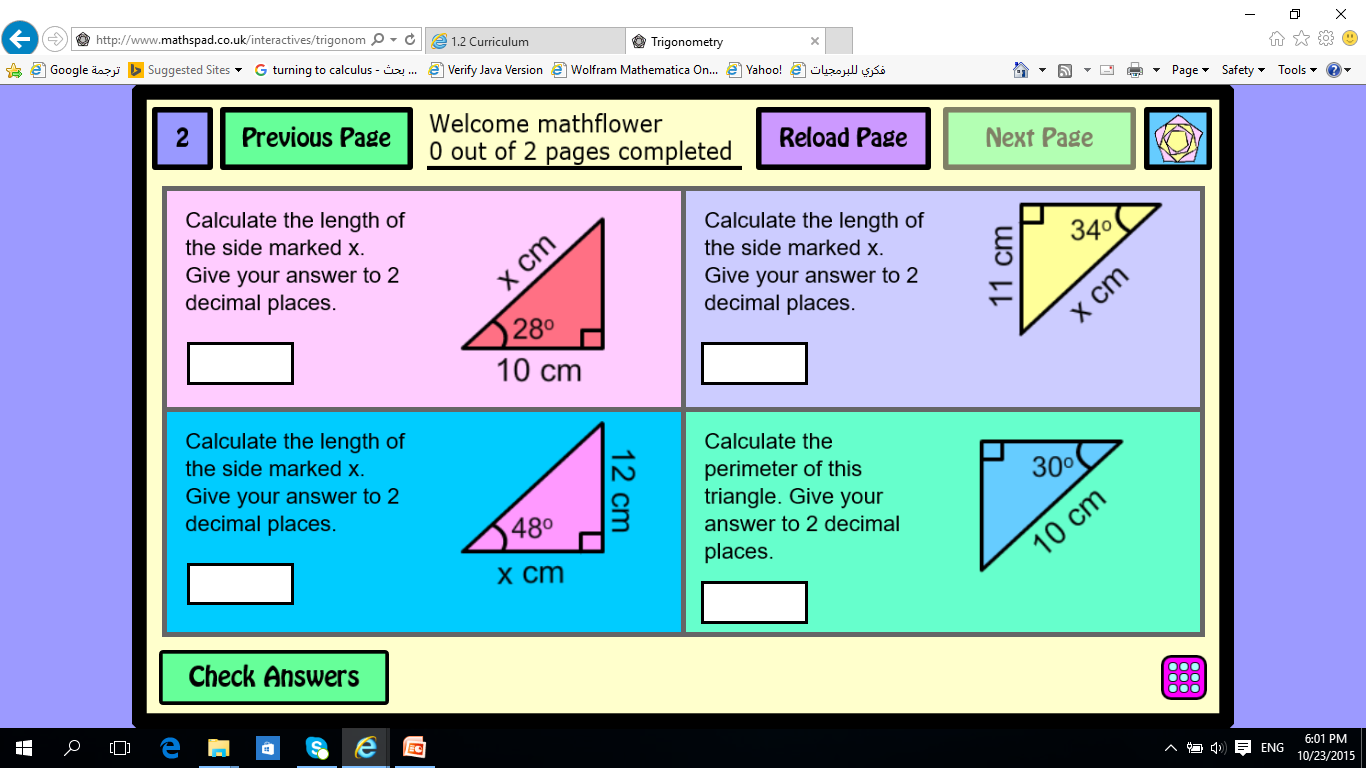 Practice:
Use the Cos-1 and Sin -1 ratios to find the angles of each triangle.
B
5
2
6
3
B
A
A
4
B
7
6
7
A
B
A
10
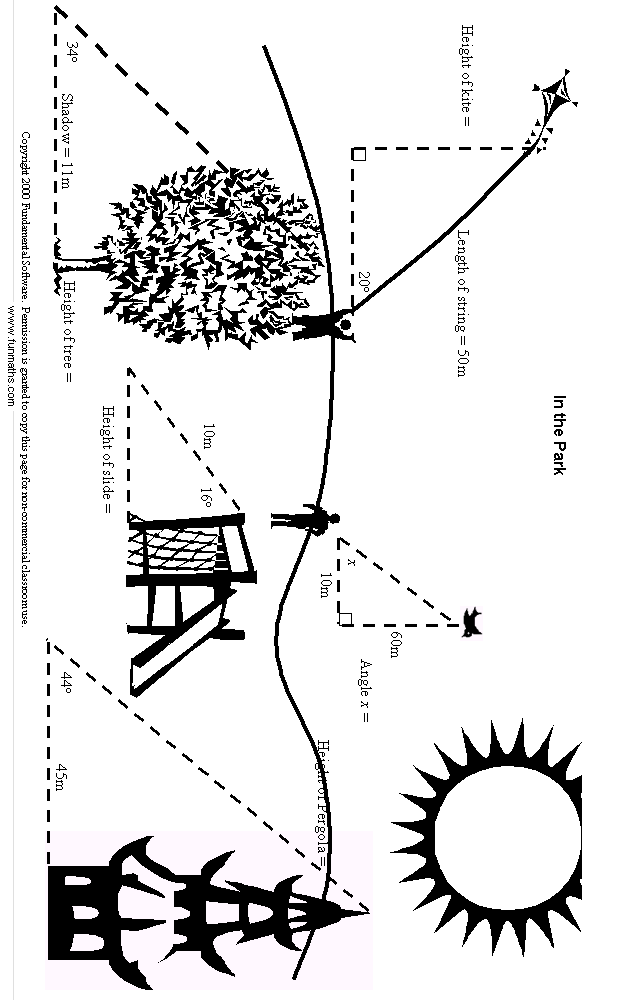 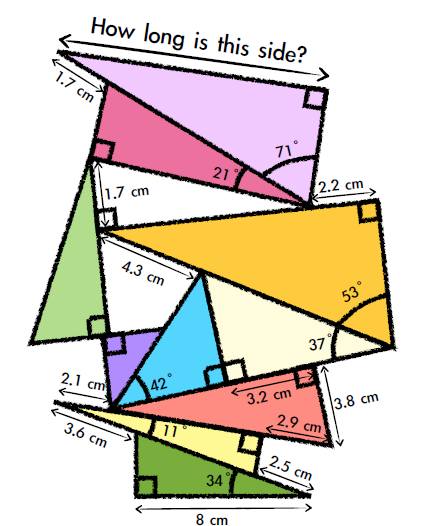 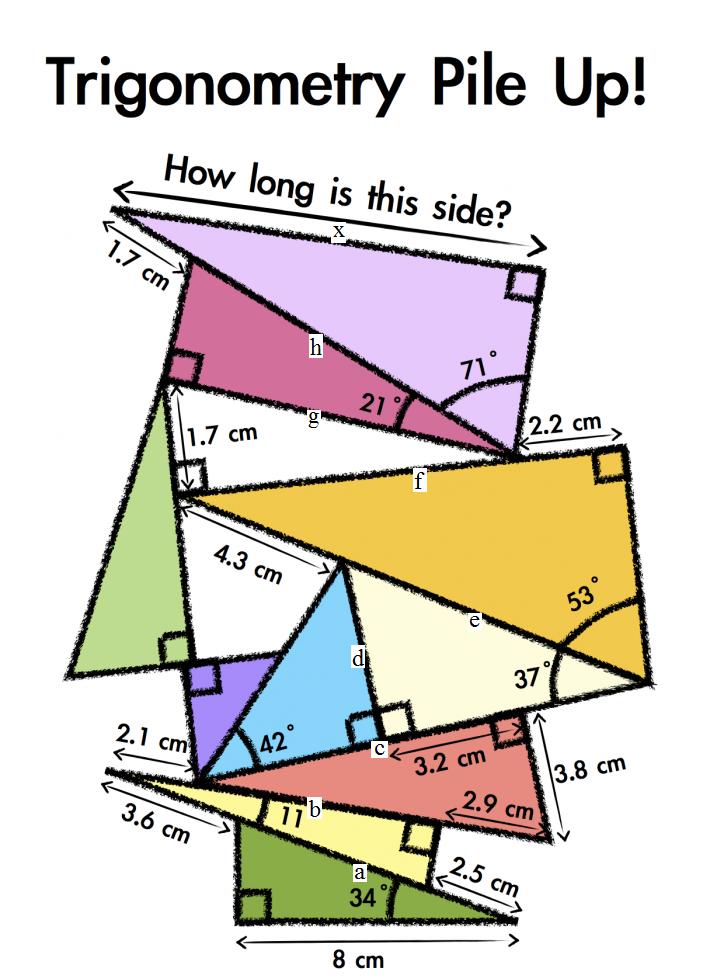 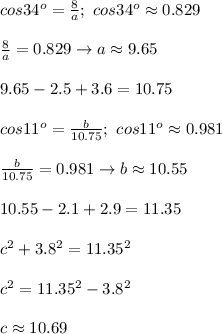 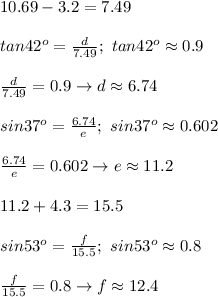 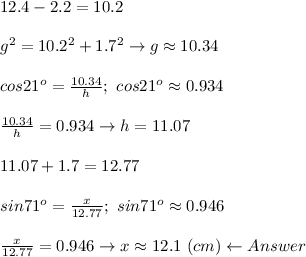 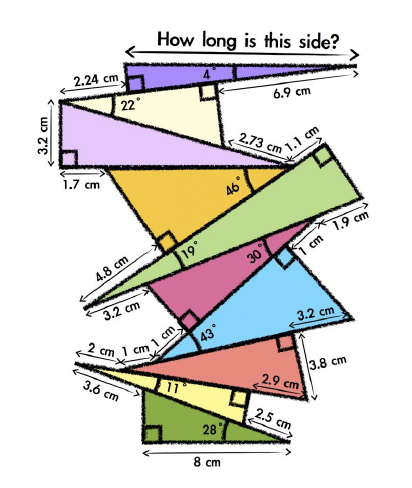 Right Triangle in Real-LifeAn Application to Right Triangle Trigonometry
Introduction
Objective: Solve real life situation problems using Right Triangle Trigonometry.
Instructions: 
	-Solve what is asked in the problems on a separate sheet of paper.
	 - Create a PPT, Go Animate, or other approved media to create your own word problem using Right Triangle Trigonometry.
x
6°
800m
Example:
Fasten your seatbelts 
	A small plane takes off from an airport and rises uniformly at an angle of 6° with the horizontal ground. After it has traveled over a horizontal distance of 800m, what is the altitude of the plane to the nearest meter?
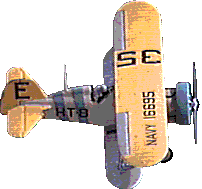 x
6°
800m
x
6°
800m
Solution:
Let x = the altitude of the plane as it travels 800m horizontally
	Since we have the values of an acute angle and its adjacent side, we will use
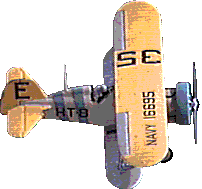 Let us solve
Answer: 
	The altitude of the plane after it has traveled over a horizontal distance of 800m is 84m.
327km
x
22°
Let us solve some problems
Sail away
	A ship sailed from a port with a bearing of S22°E. How far south has the ship traveled after covering a distance of 327km?
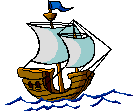 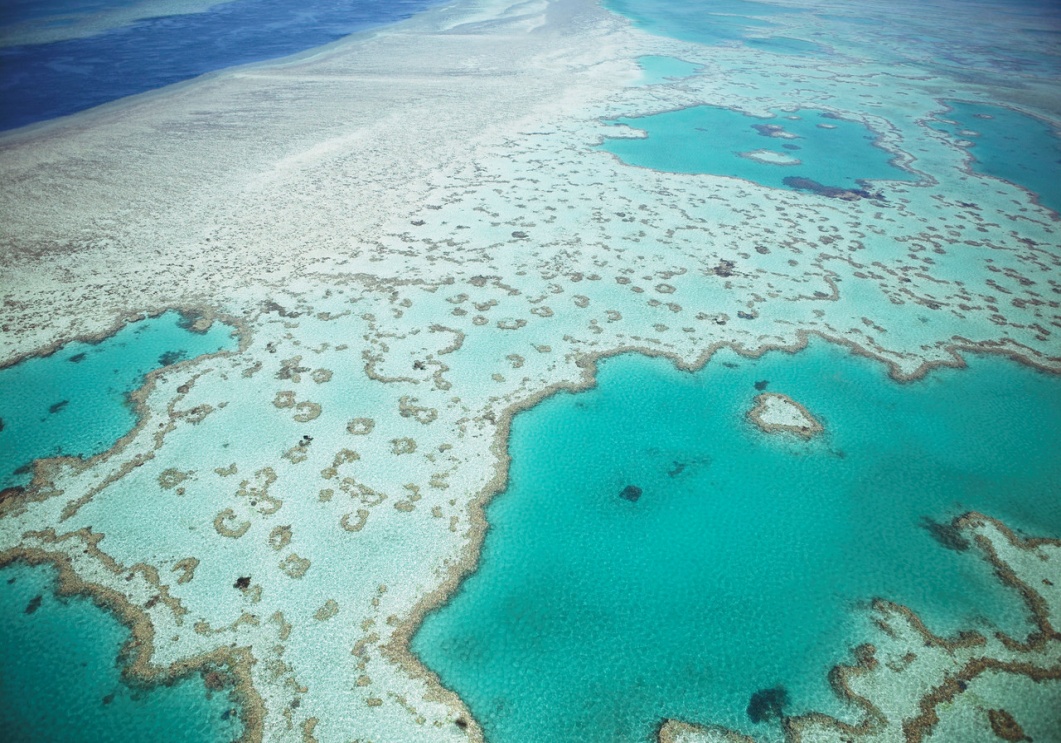 25m
70°
2m
Emergency!!!
A ladder on a fire truck can be turned to a maximum angle of 70° and can be extended to a maximum length of 25m. If the base of the ladder is mounted on the fire truck 2m above the ground, how high above the ground will the ladder reach?
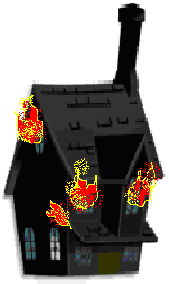 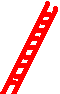 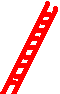 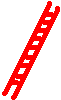 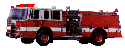 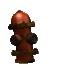 7m
Θ
18m
Good Morning
From the tip of a shadow by the vertical object such as a tree, the angle of elevation of the top of the object is the same as the angle of elevation of the sun. What is the angle of elevation of the sun if a 7m tall tree casts a shadow of 18m?
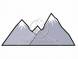 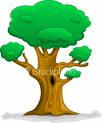 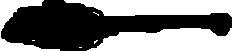 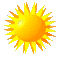 1.5km
5°
x
Happy Landing
A plane is flying at an altitude of 1.5km. The pilot wants to descend into an airport so that the path of the plane makes an angle of 5° with the ground. How far from the airport (horizontal distance) should the descent begin?
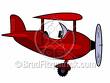 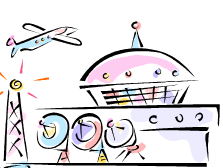 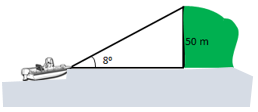 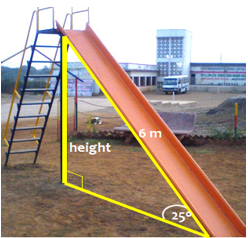 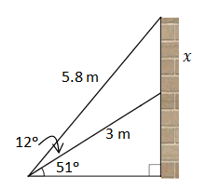 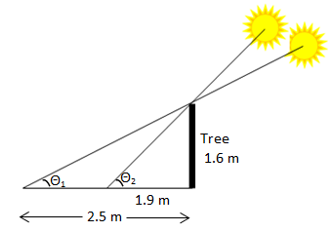 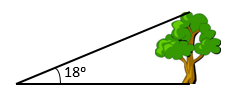 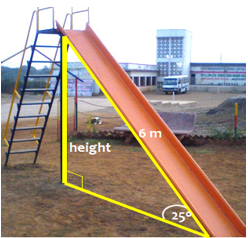 يقوم عامل بناء بتشييد حلبة منزلقة.
يبلغ طول الحلبة 6 أمتار. 
تصنع الحلبة مع الأرض زاوية قياسها 25ᵒ
ما هو ارتفاع قمة الحلبة فوق سطح الأرض؟
لاحظ طاقم سفينة في عرض البحر مبنى على قمة جرف ارتفاعه 50 مترا وبزاوية 8ᵒ. ما هو بعد السفينة في عرض البحر؟
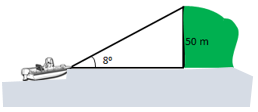 قف على بُعد 30 مترًا من شجرة (سارية علم أو مبنى) واستخدم كلينومتر (مقياس المَيْل) لإيجاد زاوية الارتفاع إلى أعلى الشَّجرة. ثمَّ استخدم حساب المثلَّثات لإيجاد ارتفاع الشَّجرة.
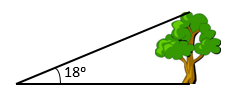 يبلغ طول سلَّم مداد 3 متر في أقلِّ طول له، وعند وضعه مقابل جدار يصنع زاوية قياسها 51ᵒ. عند تمديد السلَّم كليًّا إلى 5.8 متر تزداد الزَّاوية بمقدار12ᵒ. أوجد الارتفاع الَّذي يصل إليه السلَّم على الجدار عندما يتمُّ تمديده كليًّا؟
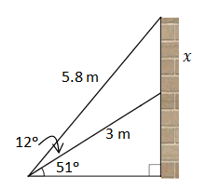 يتواجد طلبة صفِّ سعيد في الخارج لإجراء قياسات خاصَّة بمشروع الرِّياضيَّات. قام الطَّلبة بقياس طول شجرة فكان 1.6 متر، وبعد ذلك قاموا بقياس طول ظلِّ الشَّجرة فكان 2.5 متر. بعد وقت قصير، قاموا بقياس طول ظلِّ الشَّجرة مرة أخرى فكان 1.9 متر. 
ما التَّغيُّر الذي حدث لزاوية الارتفاع إلى الشَّمس خلال هذه الفترة؟
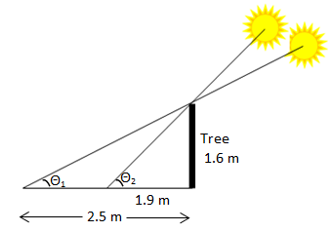 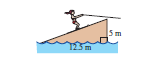 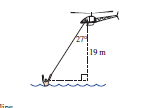 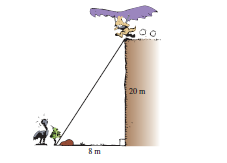 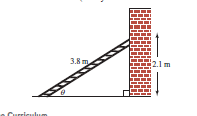 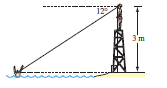 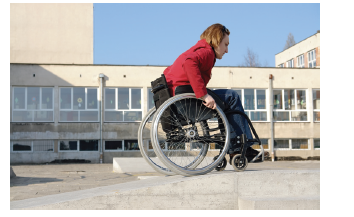 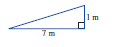 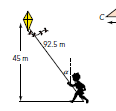 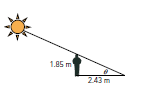 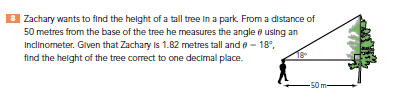 Assignment
Make your own Word Problems in Right Triangle Trigonometry.
HW Assignment
4 total problems: One each for Sin, Cos, and Tan.  4th problem should involve finding an angle.      

Present and a complete solutions to each problem using PowerPoint presentation, Windows Movie Maker, GoAnimate or other approved media.
Must be approved by Teacher. Aziza before you begin.   
DUE………………………
Assignments can be e-mailed.  If using a web based program, then send link.
Development of Cofunction Identities
Given any right triangle, ABC, how does
	the measure of B compare with A?
	B =
Cofunction Identities
By similar reasoning other cofunction identities can be verified:
For any acute angle A, 

	sin A = cos(90  A)		
		
    cos A = sin(90  A)
Example: Write Functions in Terms of Cofunctions
Write each function in terms of its cofunction.

a)  cos 38 =  sin (90  38) =               
	sin 52
Solving Trigonometric Equations Using Cofunction Identities
Given a trigonometric equation that contains two trigonometric functions that are cofunctions, it may help to find solutions for unknowns by using a cofunction identity to convert to an equation containing only one trigonometric function as shown in the following example
Example: Solving Equations
Assuming that all angles are acute angles, find one solution for the equation: